МБОУ ЦО 44 учебный корпус «Улыбка»
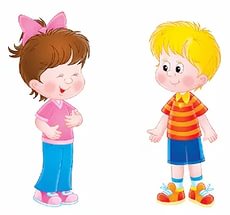 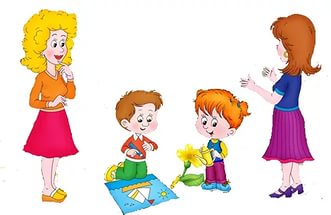 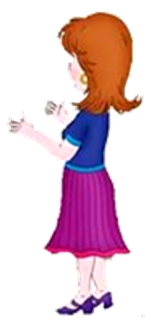 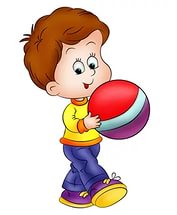 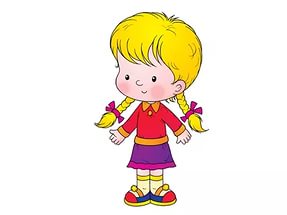 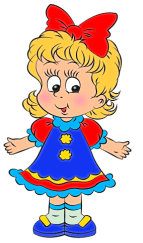 «Учитель-логопед , педагог-психолог, учитель-дефектолог, воспитатель: 
области взаимодействия»
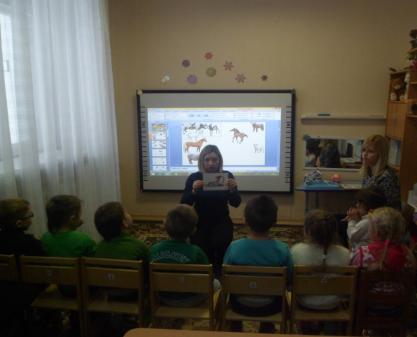 КОМПЛЕКСНОЕ ЛОГОПЕДИЧЕСКОЕ ЗАНЯТИЕ В РАМКАХ ПРОЕКТА «МЫ ВМЕСТЕ»
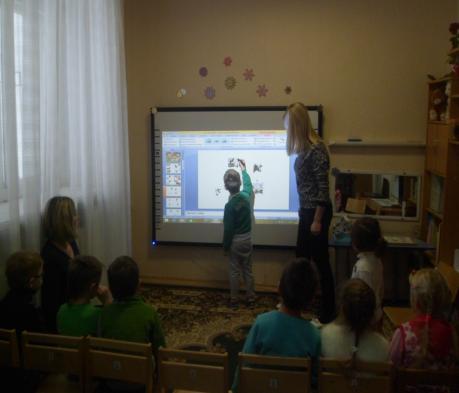 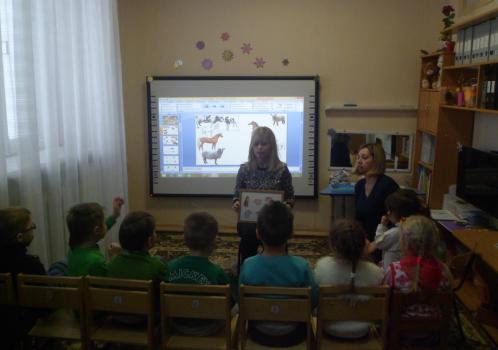 ОБЩИЕ ЗАДАЧИ СОВМЕСТНОЙ РАБОТЫ ПЕДАГОГА-ПСИХОЛОГА,  УЧИТЕЛЯ-ЛОГОПЕДА, УЧИТЕЛЯ-ДЕФЕКТОЛОГА, ВОСПИТАТЕЛЯ
Создать модель коррекционно-развивающей деятельности психолога и логопеда как условие речевого и личностного развития ребенка. 2. Обозначить основные направления взаимодействия коррекци-онно-развивающей деятельности специалистов.3. Разработать систему работы и формы взаимодействия логопеда и психолога в условиях дошкольной образовательной среды, обуславливающие повышение уровня профессиональной компетентности специалистов и овладение интегрированными способами развития личности ребенка и коррекции речевых нарушений.
Задачи работы учителя – логопеда
 Углубленная диагностика речевого развития ребенка,
 Систематическая коррекционно-речевая работа с детьми в соответствии сих индивидуальными программами.
 Прослеживание динамики развития детей и результата коррекционно-развивающей работы.
 Оценка речевой готовности к обучению в школе.
 Формирование у педагогического коллектива и родителейинформационной готовности к логопедической работе, оказание импомощи в организации полноценной речевой среды.
 Координация усилий педагогов и родителей, контроль качествапроведения ими речевой работы с детьми.
Задачи работы педагога-психолога:
 Создание среды психологической поддержки детям с нарушениями в развитии речи.
 Проведение углубленной диагностики с целью получения информации о качественном своеобразии психического развития ребенка (выявление уровня и особенностей развития познавательной деятельности, изучение эмоционально-волевого и личностного развития)
 Определение психолого-педагогического сопровождения и определение категории образовательного пространства, адекватного особенностям ребенка.
 Отслеживание динамических изменений в психологическом развитии ребенка.
 Коррекционо-разивающая работа с детьми, имеющими проблемы в развитии познавательных процессов и эмоционально-личностном развитии.
 Повышение психологической культуры педагогов  и родителей логопедических группах нашего дошкольного образовательного учреждения.
МОДЕЛЬ ПСИХОЛОГО-ПЕДАГОГИЧЕСКОГО СОПРОВОЖДЕНИЯ ДЛЯ ДЕТЕЙ С ТНР «МЫ ВМЕСТЕ»
МОДЕЛЬ ПСИХОЛОГО-ПЕДАГОГИЧЕСКОГО СОПРОВОЖДЕНИЯ ДЕТЕЙ С ТНР «МЫ ВМЕСТЕ»
Привлечение к сотрудничеству педагога-психолога, врача, учителей - логопедов, учителя-дефектолога, воспитателей, музыкальных руководителей, родителей;
Внедрение в логопедическую практику новых достижений науки;
Раннее выявление, предупреждение и своевременная коррекция речевых нарушений;
Активная пропаганда педагогических и санитарно-гигиенических знаний среди педагогов и родителей для своевременной пропедевтики речевых нарушений.
 Использование научно обоснованных методов устранения и предупреждения различных форм речевой недостаточности.
МОДЕЛЬ ПСИХОЛОГО-ПЕДАГОГИЧЕСКОГО СОПРОВОЖДЕНИЯ ДЕТЕЙ С ТНР «МЫ ВМЕСТЕ»
Блоки: 
Диагностический;
 Коррекционно–развивающий;
Контрольный.
Формы:
 Коррекционная работа с детьми;
 Работа с педагогами; 
 Взаимодействие с социально-педагогической средой города (ПМПК);
 Сотрудничество с родителями.
ПСИХОЛОГО-ПЕДАГОГИЧЕСКОЕ СОПРОВОЖДЕНИЕ ДЕТЕЙ С 2-Х ДО 3-Х ЛЕТ
Беседы с родителями (родительские собрания) и воспитателями группы
Диагностика уровня речевого и психического развития
Изучение медкарт, сбор анамнестических данных
Анализ результатов диагностики ПМПК, прогноз развития динамики детей
Прохождение ПМПК
Ознакомление родителей с результатами диагностики. Рекомендации по стимуляции речевого и психомоторного развития в летний оздоровительный период
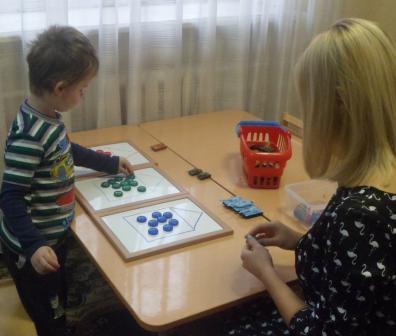 Индивидуальное коррекционно-развивающее занятие учителя-дефектолога
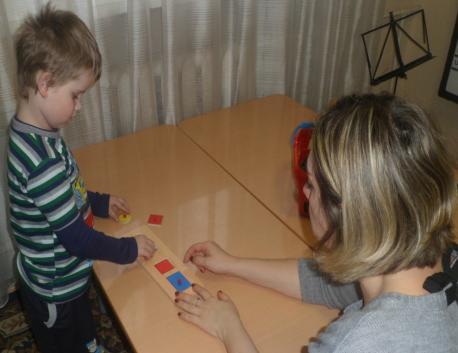 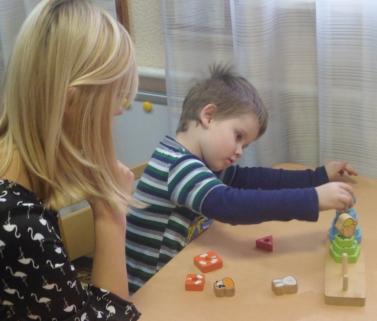 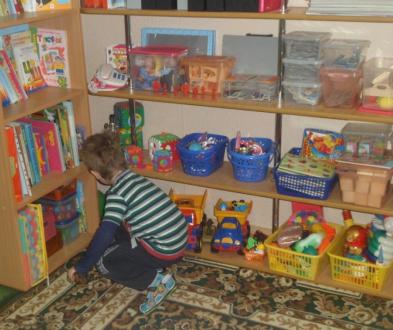 Индивидуальное коррекционно-развивающее занятие  учителя-логопеда
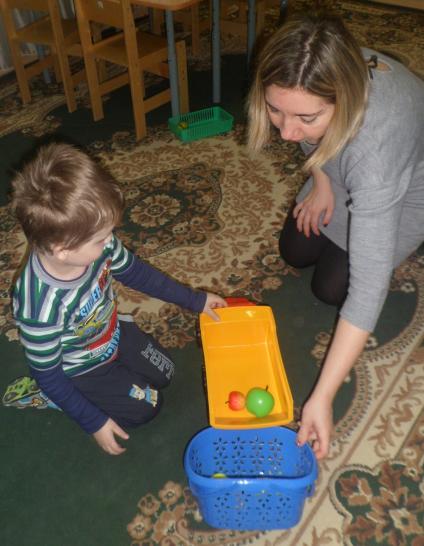 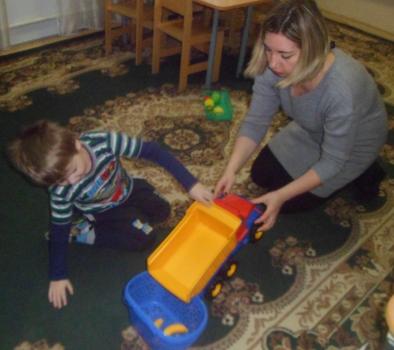 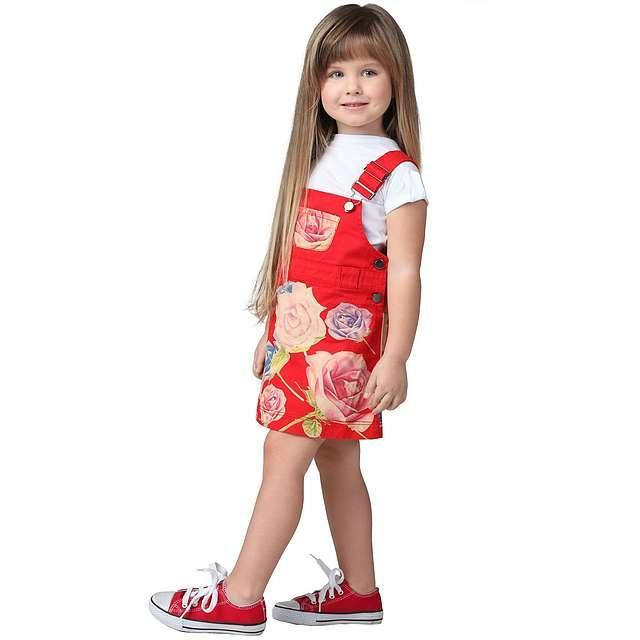 РАЗВИТИЕ ФРАЗОВОЙ РЕЧИ ПО ТЕМЕ «ИГРУШКИ»
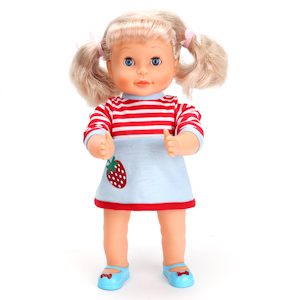 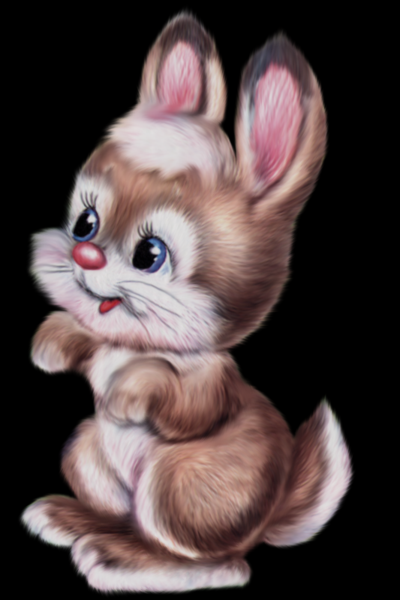 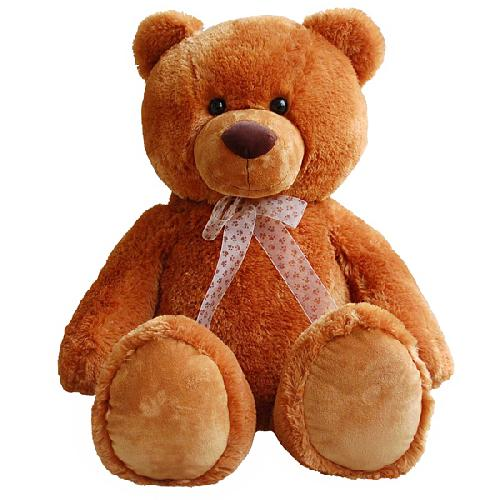 У Тани игрушки. Вот Мишка. Вот Зайка. Вот Кукла.
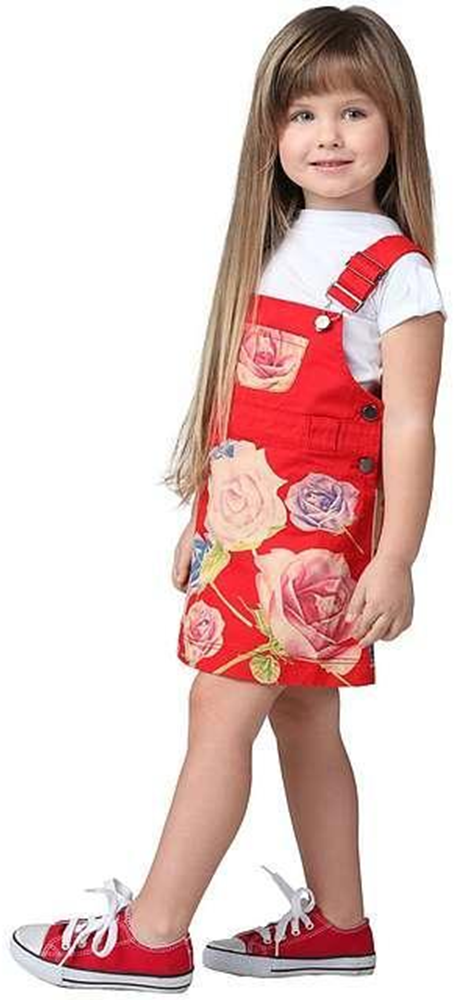 РАЗВИТИЕ ФРАЗОВОЙ РЕЧИ ПО ТЕМЕ «ИГРУШКИ»
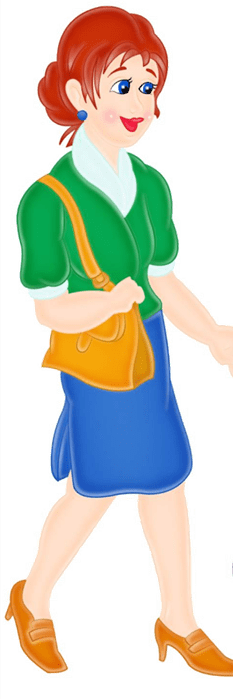 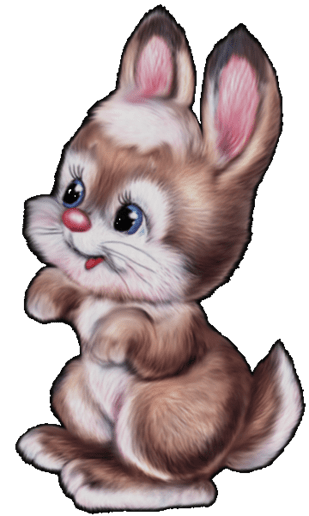 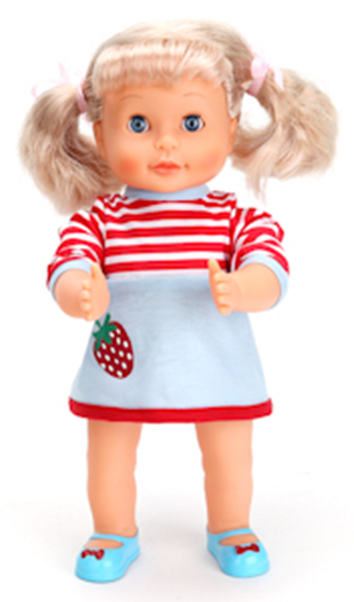 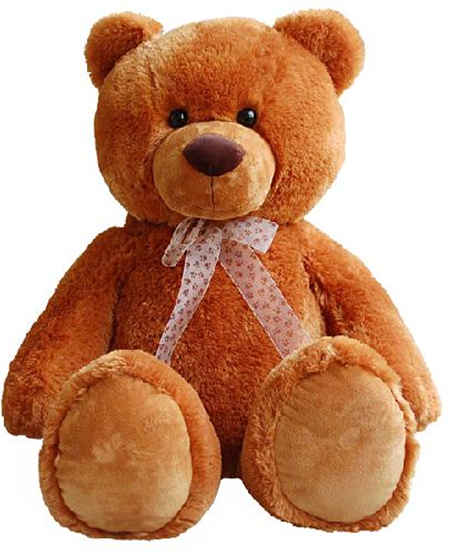 Пришла мама и взяла игрушки. Таня просит: мама, дай мишку! (На) мама, дай зайку! (на) мама, дай куклу! (на)
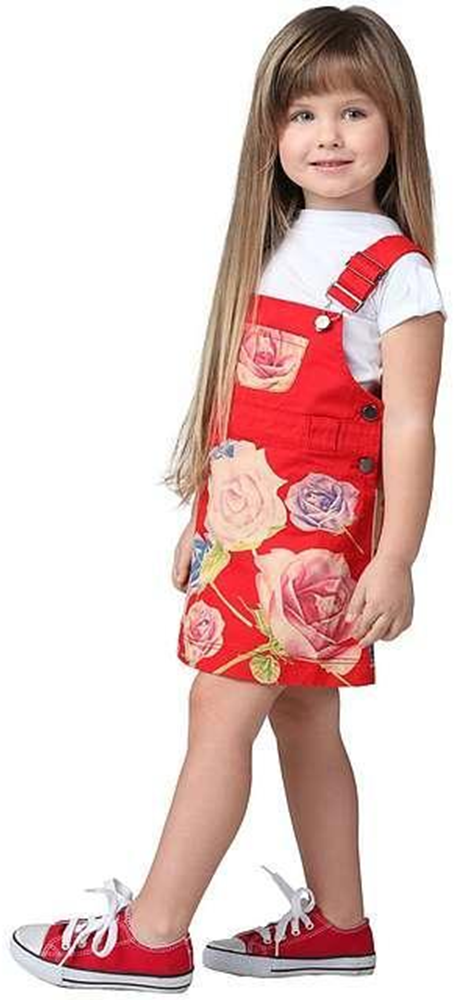 РАЗВИТИЕ ФРАЗОВОЙ РЕЧИ ПО ТЕМЕ «ИГРУШКИ»
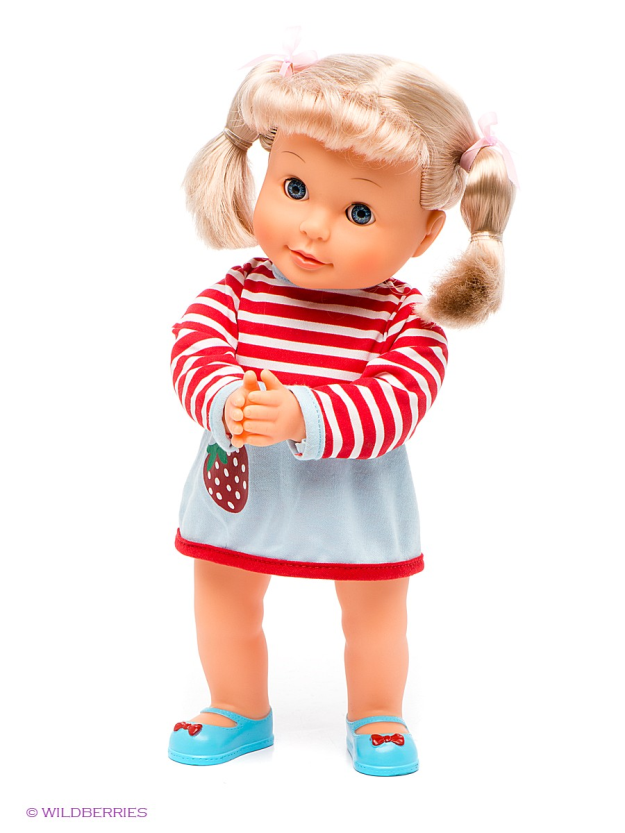 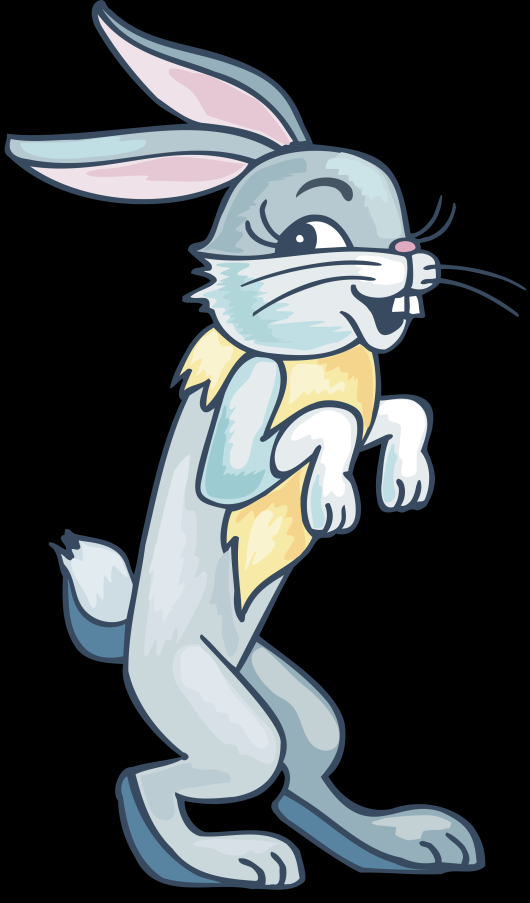 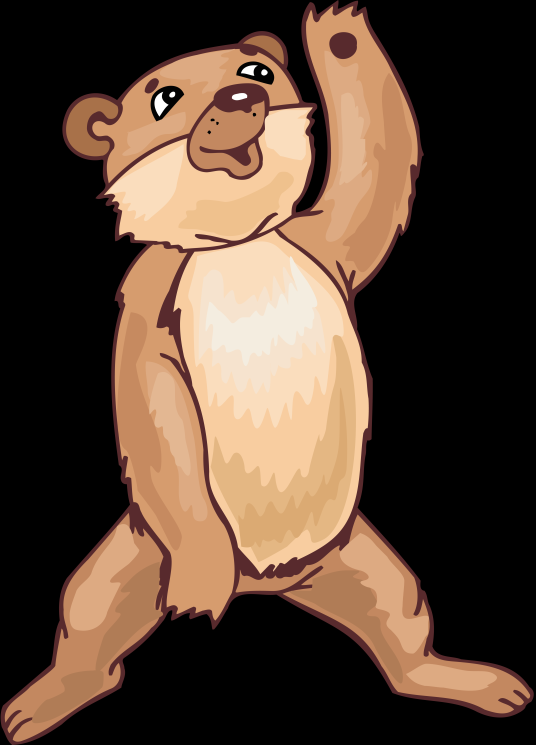 Таня просит: «Давай играть, зайка!» (ребенок повторяет фразу) Давай играть, мишка! Давай играть, кукла! Зайка Скачет – скок, поскок. Мишка пляшет – топ-топ.  Кукла хлопает: хлоп-хлоп.
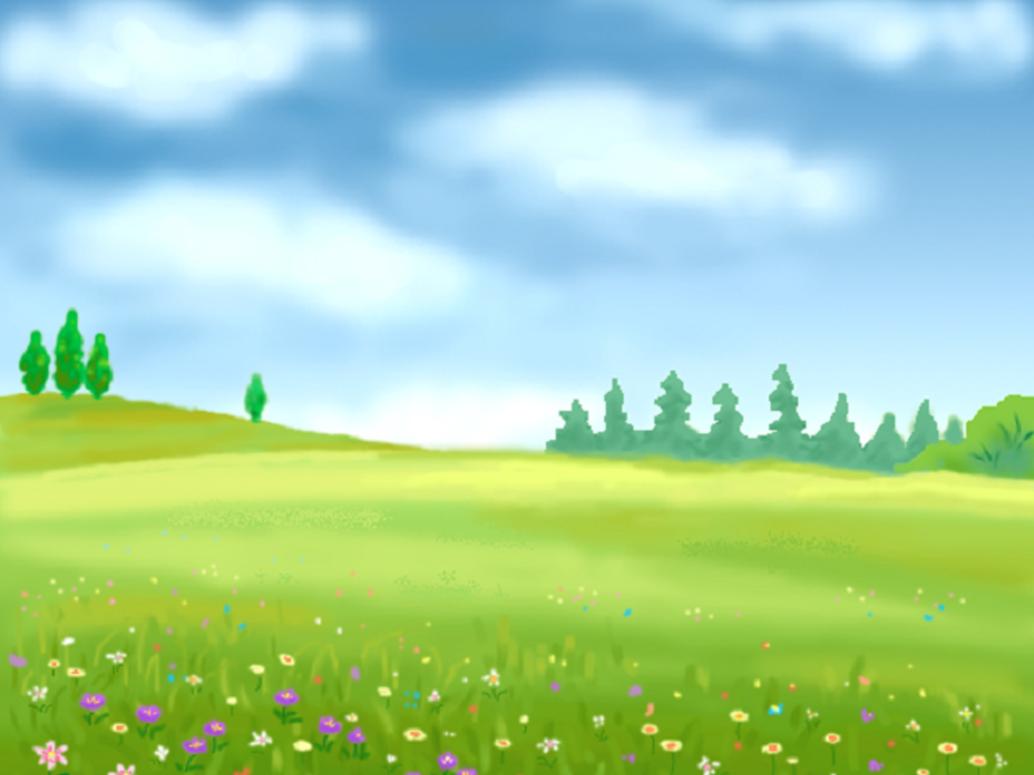 РАЗВИТИЕ ФРАЗОВОЙ РЕЧИ ПО ТЕМЕ «ИГРУШКИ»
Таня просит: «иди гулять, мишка!» Или гулять, зайка! Иди гулять, кукла! Мишка гуляет – топ-топ-топ, зайка гуляет – скок-скок-скок, кукла гуляет- топ-топ-топ.
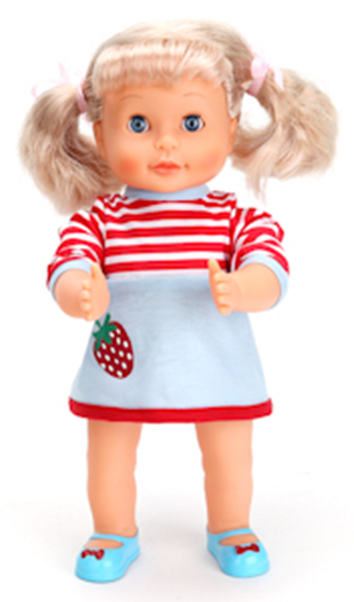 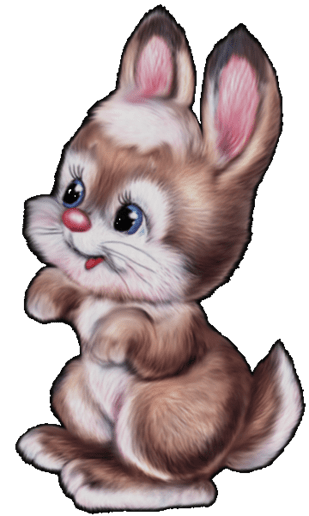 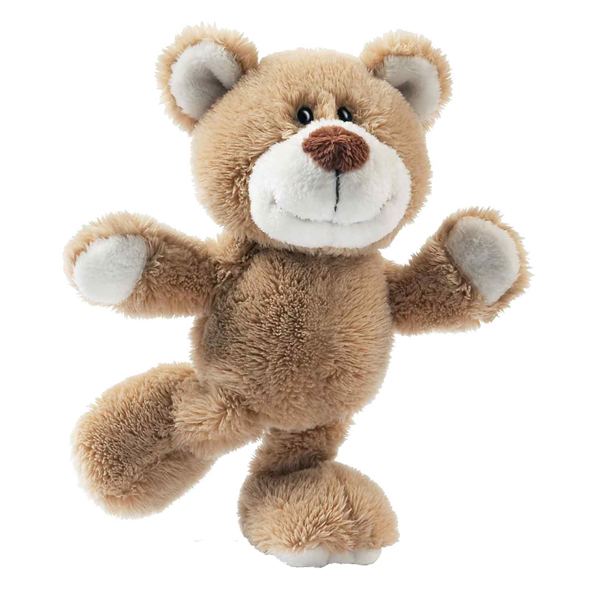 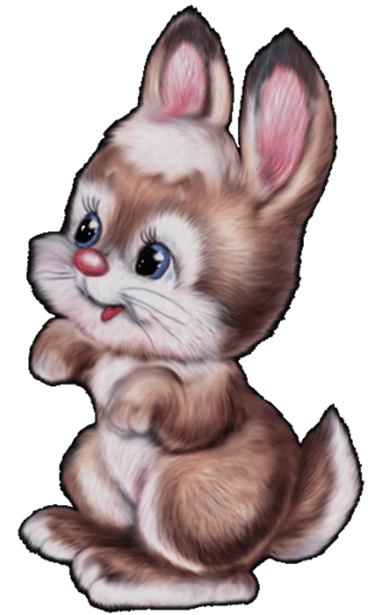 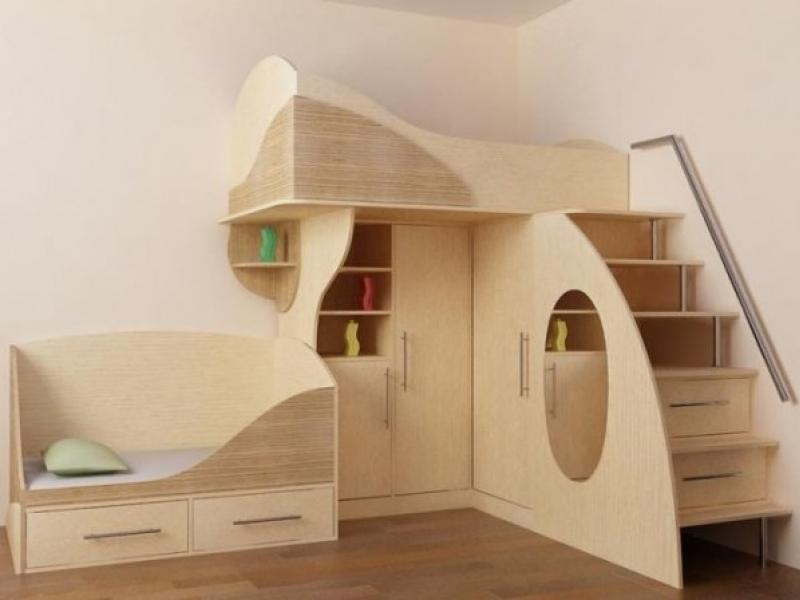 РАЗВИТИЕ ФРАЗОВОЙ РЕЧИ ПО ТЕМЕ «ИГРУШКИ»
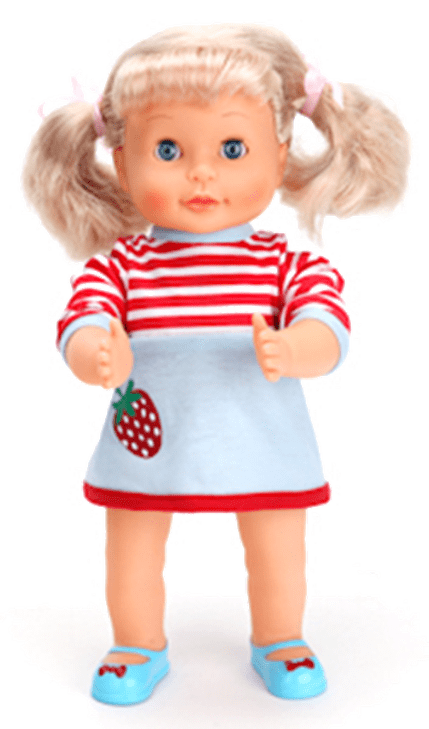 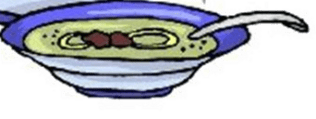 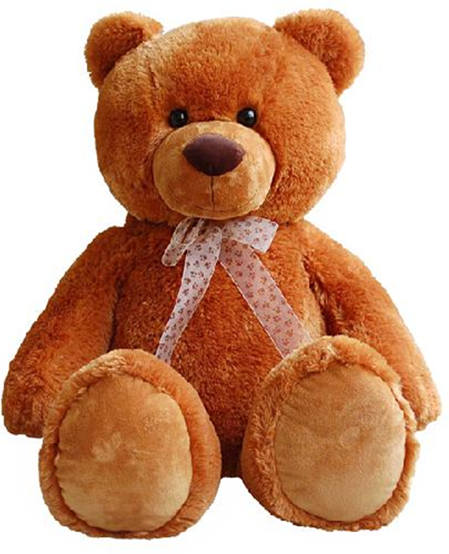 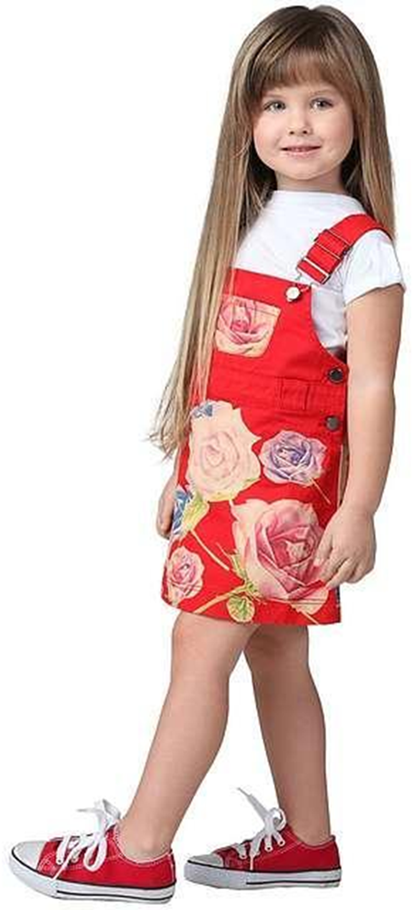 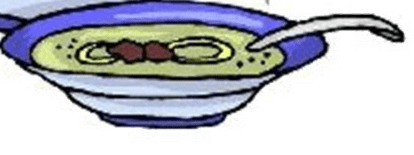 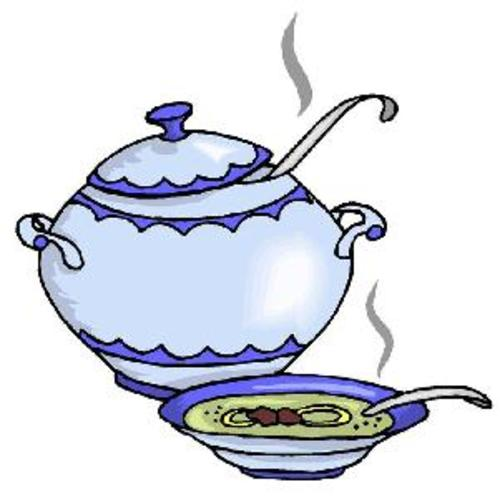 Таня зовет: «Иди домой, Мишка!»(пришел) ИдИ домой, Зайка! (пришел) Иди домой, кукла! (пришла). Ешь кашу, мишка! Ам-ам. Ешь кашу, зайка! Ам-ам Ешь кашу кукла! Ам-ам.
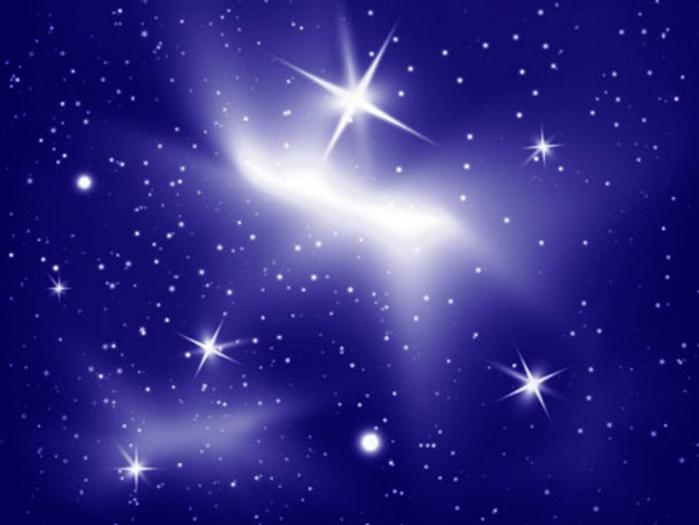 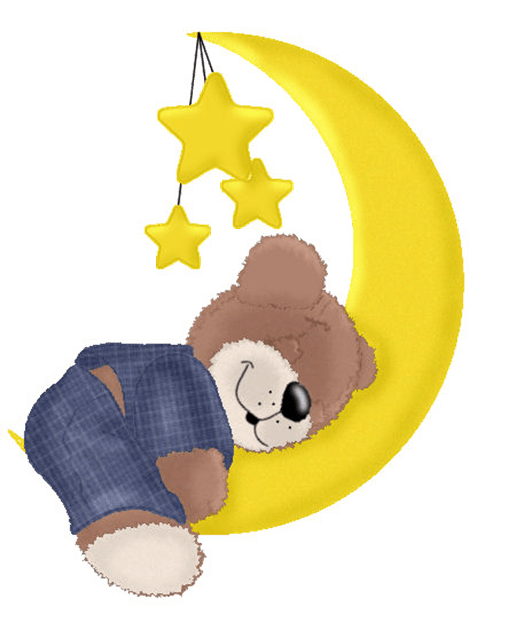 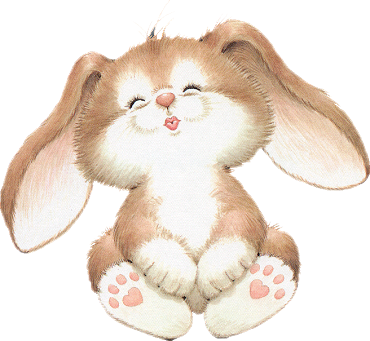 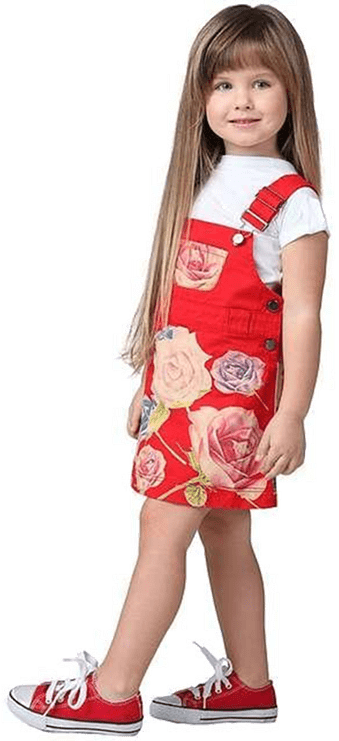 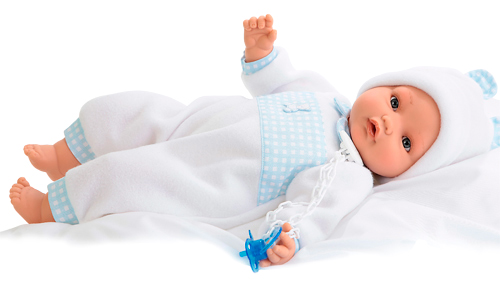 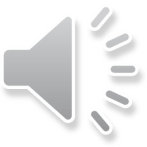 Иди спать/бай-бай, кукла. Иди спать/бай-бай, зайка. Иди спать/бай-бай ,мишка. Исполняется колыбельная на слоги: МА-Ма, мэ-мэ, па-па и др.  Тише, зайка спит, мищка спит, кукла спит.
«Разложи кружочки в домики»
Цель: формирование зрительного восприятия (цвета)
«Разложи фигуры»
Цель: формирование зрительного восприятия (форма)
«Четвертый лишний»
Цель: развитие мышления (анализ, синтез).
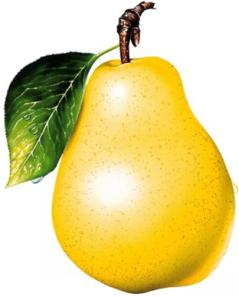 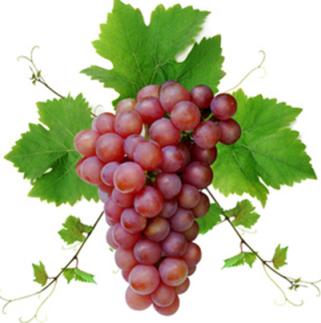 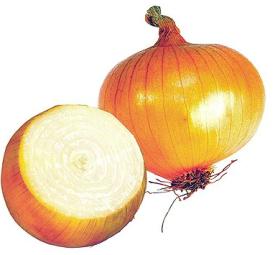 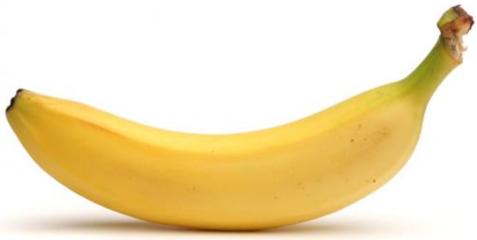 Игра «Большой - маленький»
Цель: сформировать представление детей о величине
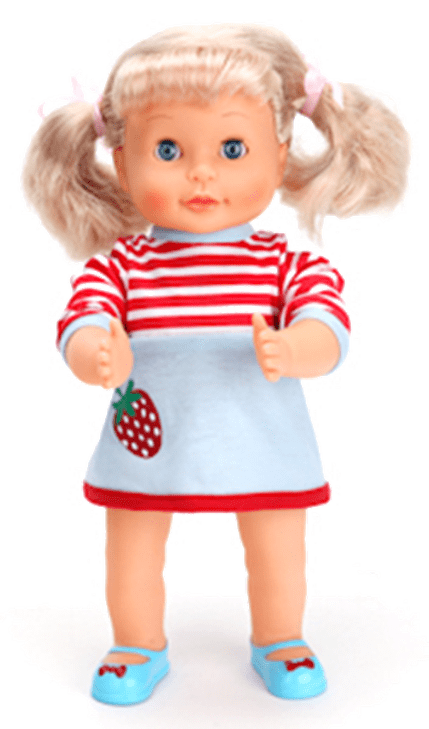 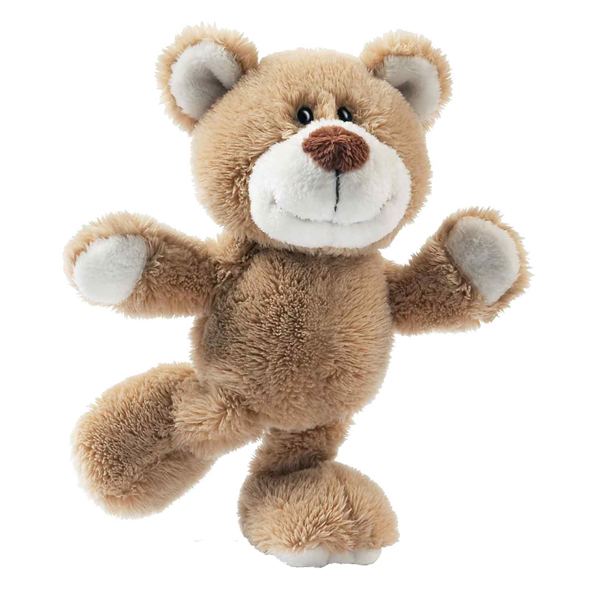 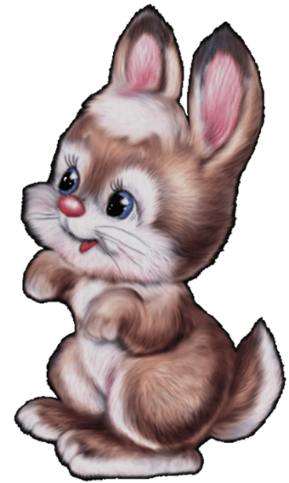 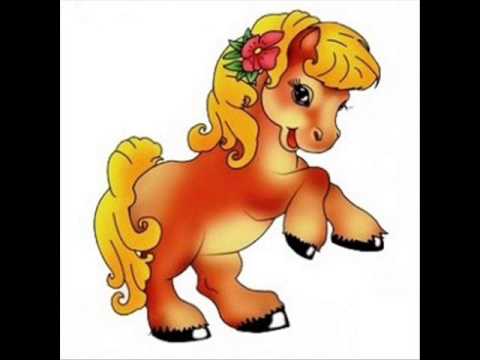 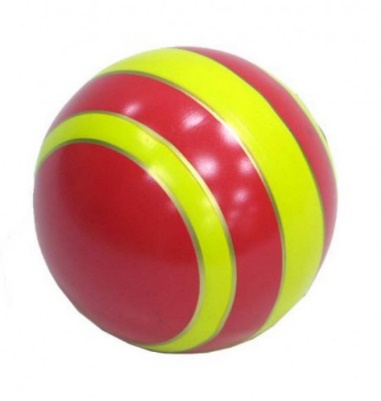 «Что изменилось?»
Цель: развитие внимания.
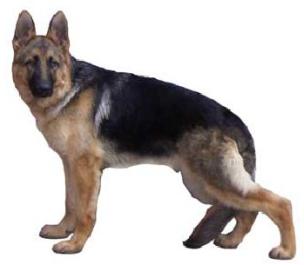 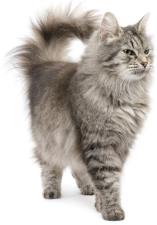 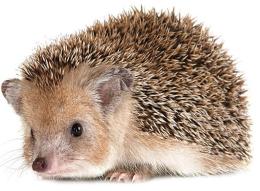 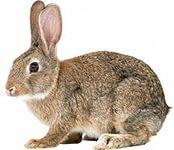 Спасибо за внимание